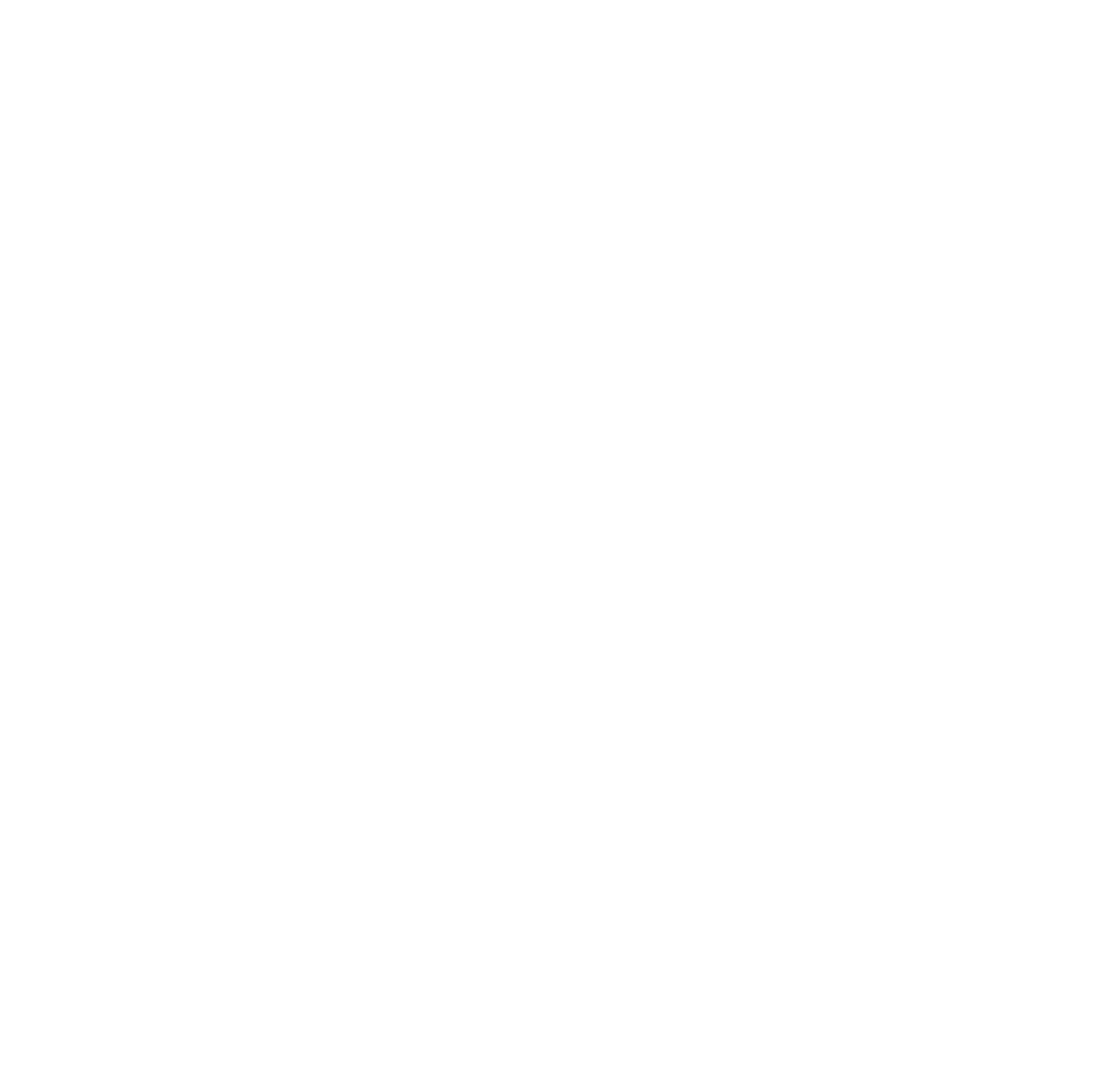 [Ad Project Name] Pitch Deck
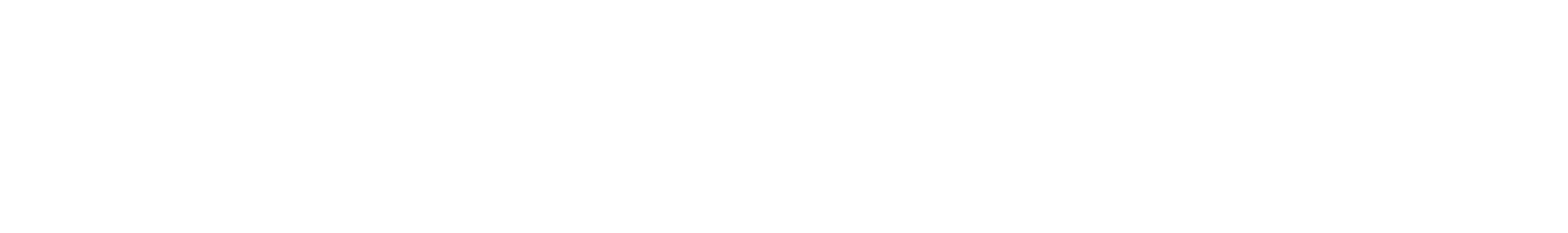 [Presenter Name]
[Date]
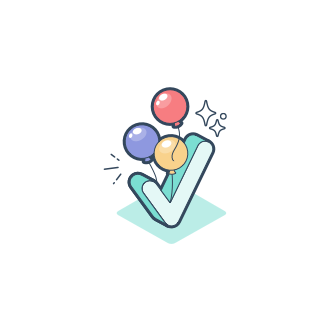 Thanks for downloading this resource.
How to Use This Template:
Use this presentation as a guide/inspiration for your own advertising project pitch. Format the presentation using your brand’s colors, fonts, images, and style.
Add new slides using the “New Slide” button in the toolbar.
These templates are for both Mac and PC users, but if anything shows up a little funky or misaligned, just adjust to the slide and shift around anything that may appear different.
Use the elements you need. If you like a text box or layout from one slide, copy & paste it onto another and mix and match designs.
[Speaker Notes: Please watch all videos above.]
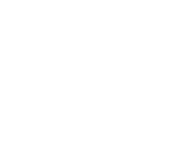 Agenda
Project Overview
Project Purpose
Ad Platform(s)  
Project Timeline
Budget
Predicted ROI
DACI Framework
Project Overview
Name of Campaign: [Insert Name]
Platforms: [Insert Ad Platforms You’ll Utilize]
Target Audience: [Insert Targeted Audience or Buyer Persona]
Budget: [Insert Budget]
Goals: [Insert Immediate Goals of ROI, Awareness, Lead Gen, or Other Intended Goal]
Project Purpose
Describe the purpose of your project. 

Make sure you clearly outline the who, what, where, when, and why of your campaign. Explain why you’re running this campaign as proposed and how your pitch will be beneficial to your company, your customers, and your bottom line. 

After this slide, the person or people you’re pitching to should feel inspired, informed, and eager to learn more about how you’ll accomplish your goals.
“Insert a quote that lends itself to the purpose of your ad campaign.”
Source of Quote
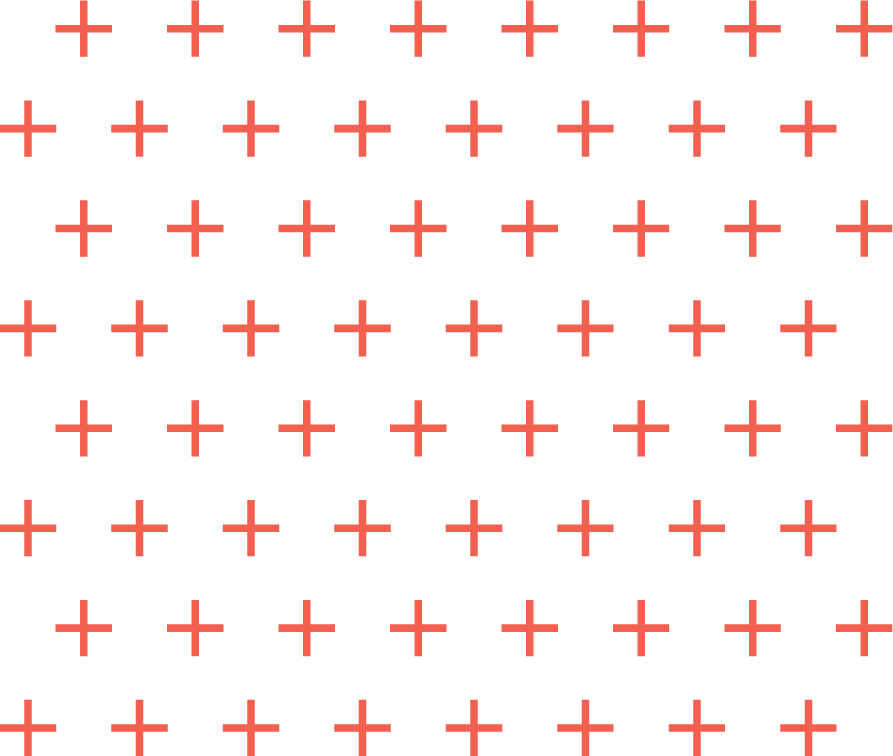 47%
Insert a bold statistic that will wow your audience and show them why this campaign will work.

Source:
Ad Platform #1Name of Platform
Ad Type(s): [Insert Ad Type – Video, Text, Etc.]
Description of Ad: [Insert Description. I.e. “A 15-second pre-video ad. The video will be an animated look at our new app with a link to the app store at when someone clicks.”
Timeline: [Insert Timeline]
Budget: [Insert Budget]
If available, insert an image of your ad or a mockup of your ad to for more context.
Copy and paste this slide for as many different platforms you intend to advertise on, then delete this text box and the one to the right.
Project Timeline
[Insert Due Date]: [Insert Deliverable or Next Step]
[Insert Due Date]: [Insert Deliverable or Next Step]
[Insert Due Date]: [Insert Deliverable or Next Step]
[Insert Due Date]: [Insert Deliverable or Next Step]
[Insert Due Date]: [Insert Deliverable or Next Step]
[Insert Due Date]: [Insert Deliverable or Next Step]
[Insert Due Date]: [Insert Deliverable or Next Step]
[Insert Due Date]: [Insert Deliverable or Next Step]
[Insert Due Date]: [Insert Deliverable or Next Step]
Budget
Predicted Return on Investment Explain how much impact your campaign will have on revenue with a chart or graph.
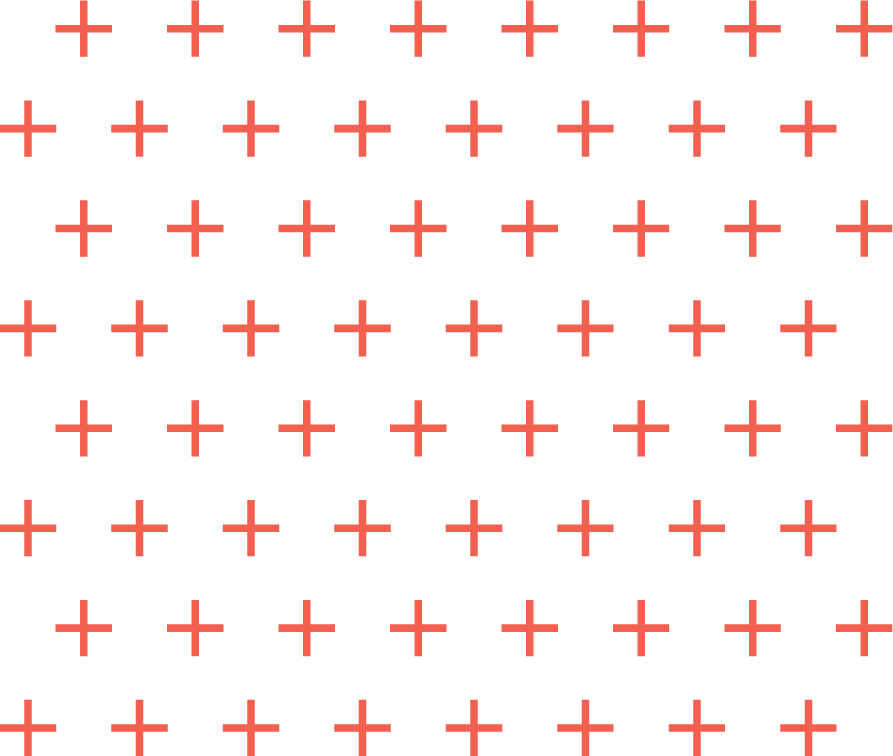 DACI Framework
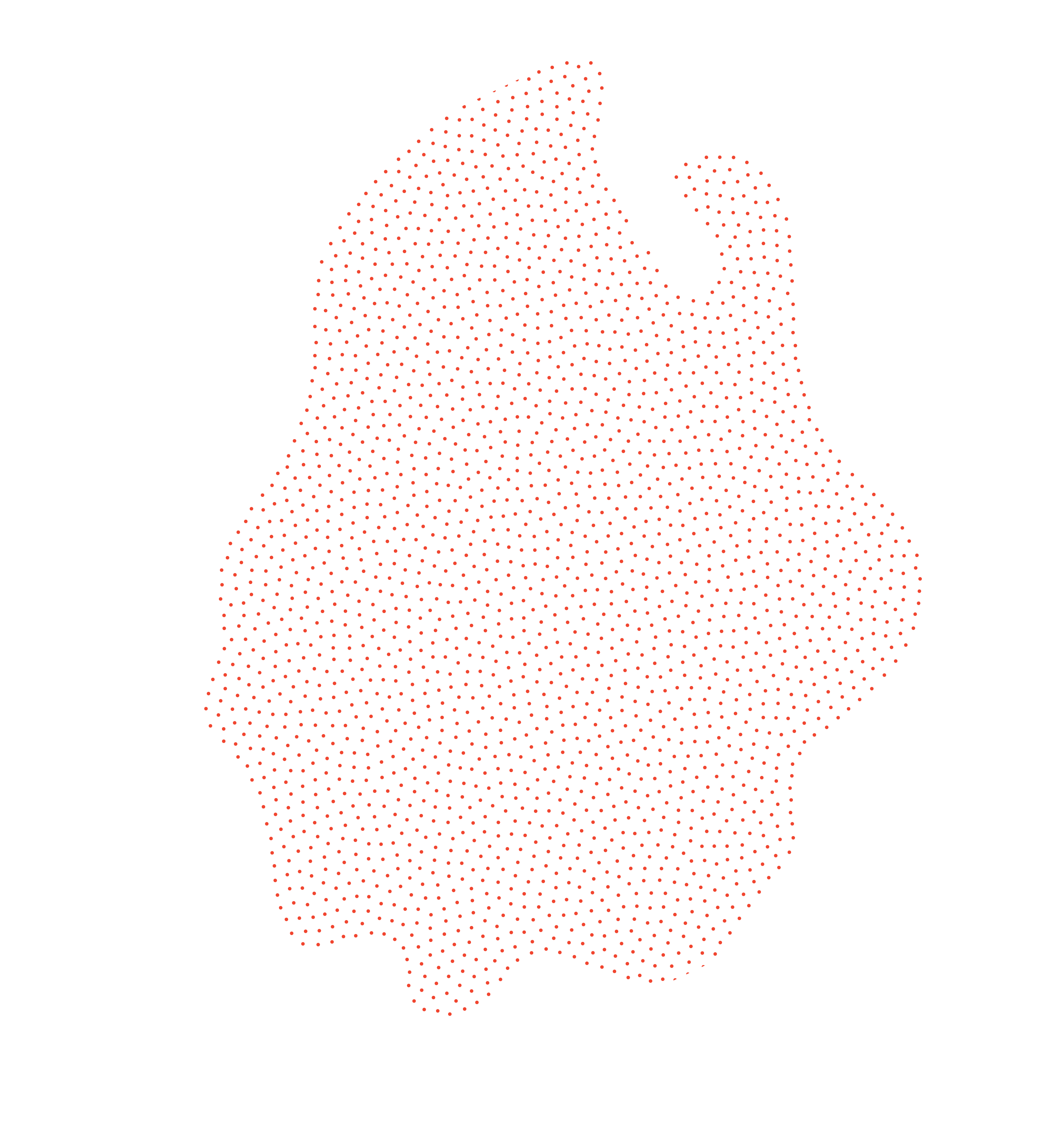 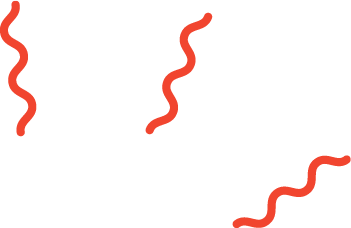 Thank YouAny Questions?